Florida Medicaid Behavioral Health&Substance Abuse Services
Commission on Mental Health and Substance Use Disorder
System of Care Subcommittee

August 9, 2023
2
3
Adult Mental Health Expenditures
Data for Fiscal Year 2021 – 2022
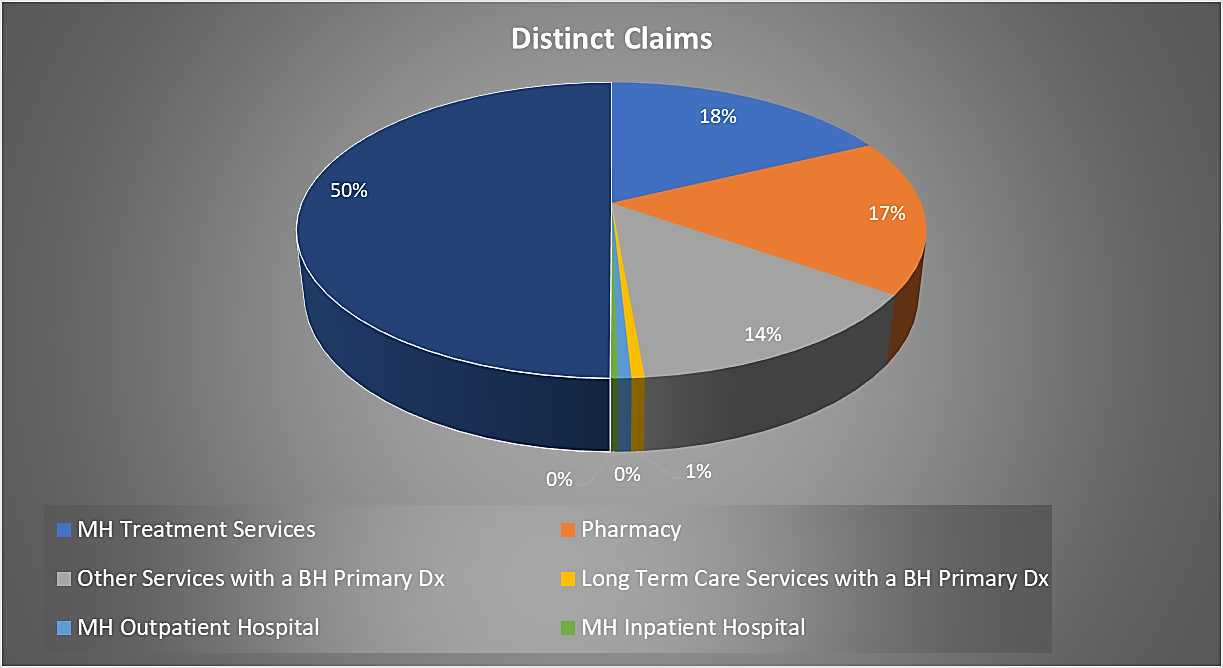 4
Adult Substance Abuse Expenditures
Data for Fiscal Year 2021 – 2022
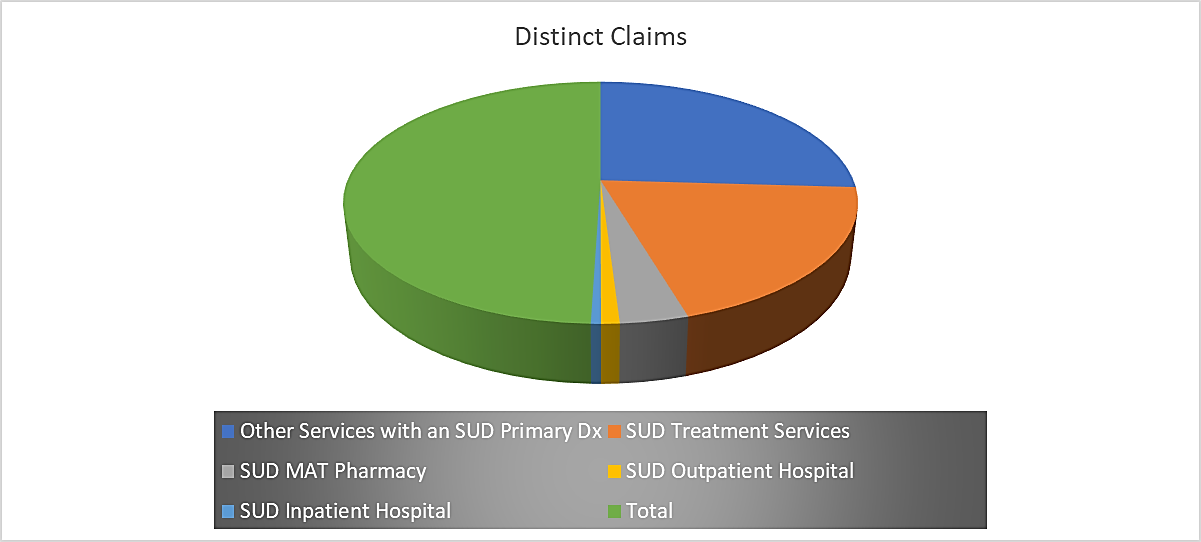 5
Children Mental Health Expenditures
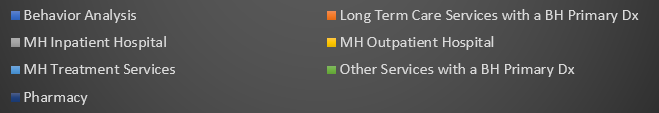 Data for Fiscal Year 2021 – 2022
6
[Speaker Notes: Need to update]
Children Substance Abuse Expenditures
Data for Fiscal Year 2021 – 2022
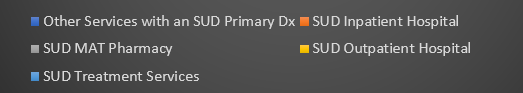 7
Children who are High Utilizers*
*High Utilizers Defined: Someone 18 years of age or younger with 3 or more CSU admissions within 180 days
Data identifies recipients with 3 or more admissions within fixed 6-month periods (January-June and July-December)
8